Summer Flounder
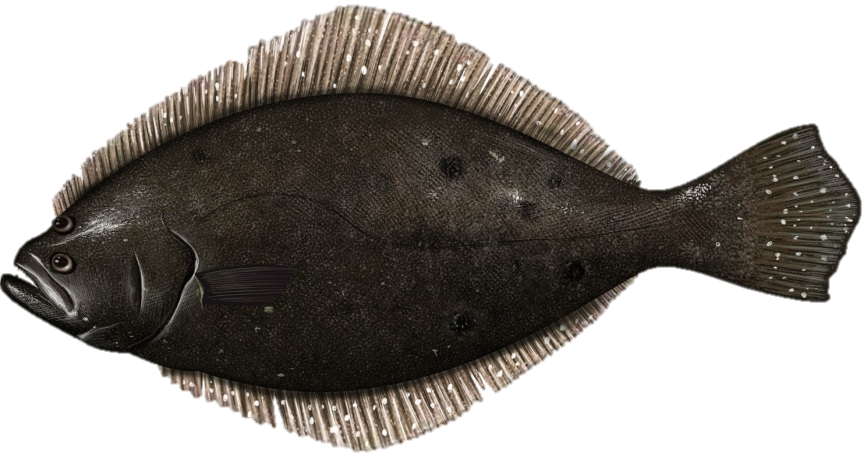 Review of 2015 Management Measures
August 13, 2014
Overview
Last year: 2014-2015 specifications set for summer flounder
Review fishery performance
Review implemented 2015 specifications
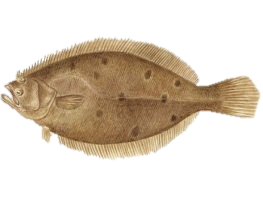 Timeline
July 1: Advisory Panel meets to develop Fishery Performance Reports
July 23: SSC meets to review ABC recommendations
July 25: Monitoring Committee webinar to review ACTs and management measures
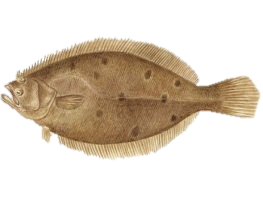 Stock Status
2013 benchmark stock assessment (SAW/SARC 57)
age-structured assessment program (ASAP) 
Not overfished and overfishing not occurring in 2012
2014 data update (landings, discards, and survey indices)
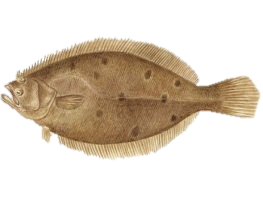 Fishing Mortality
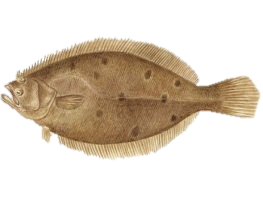 2012 F = 0.285
Below F35%= FMSYproxy= 0.309
Biomass
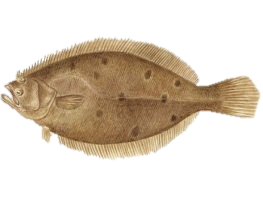 2012 SSB = 113.0 mil lb (51,238 mt)
~82% of SSBMSY = 137.6 mil lb (62,394 mt )
Landings
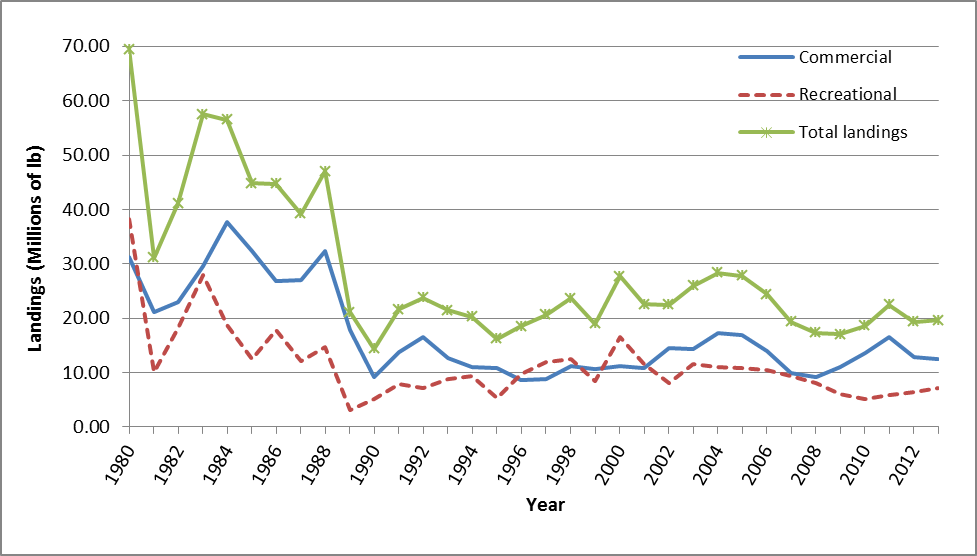 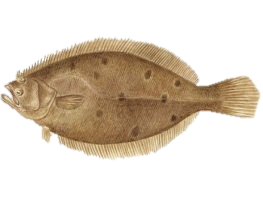 Fishery Performance
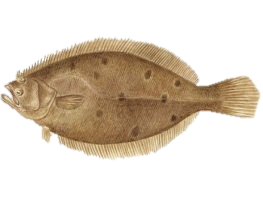 Commercial
Recreational
Quota Report for week ending 7/26/14
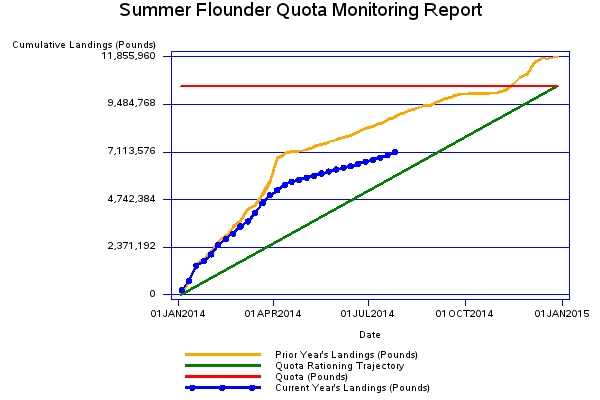 68% of commercial quota harvested as of week ending July 26
Data Update
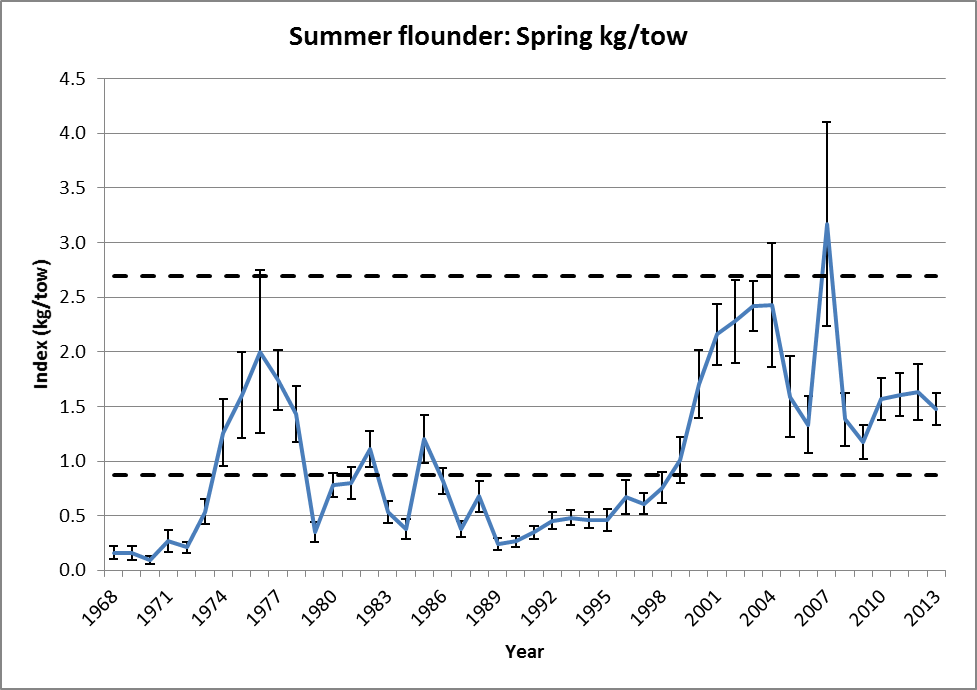 Data Update
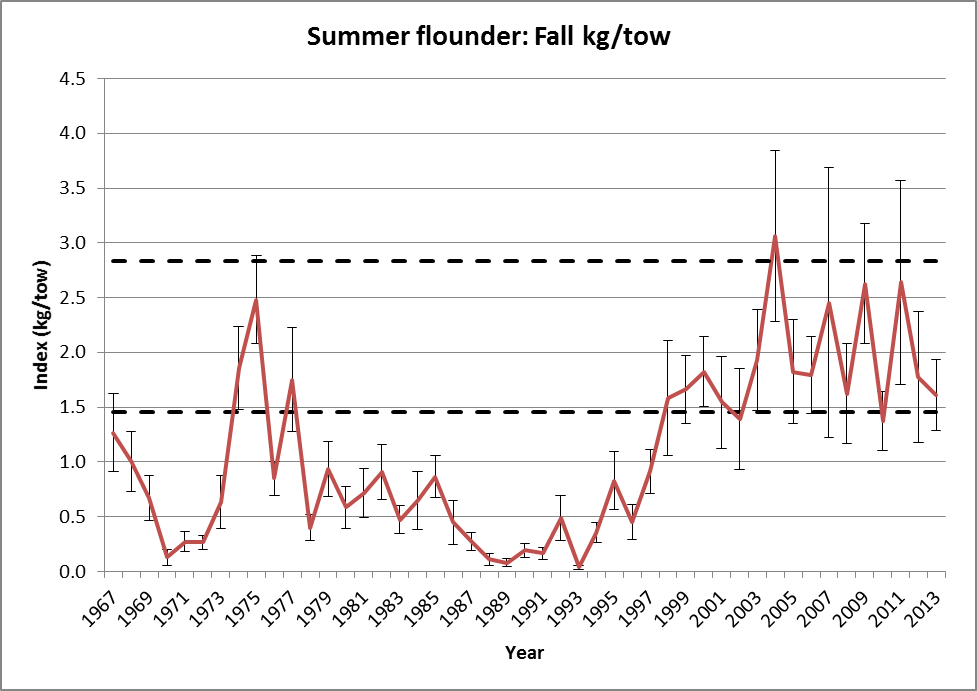 Data Update
AP Fishery Performance Report
Lack of confidence in MRIP estimates
Believe recent effort reductions not captured by outdated effort surveys
New effort methodology should be implemented immediately
Have seen recreational effort shifts by state due to regional conservation equivalency regs.
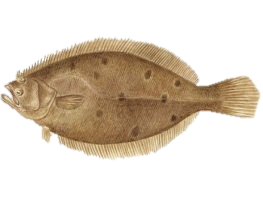 AP Fishery Performance Report
Concern about high size limits resulting in high fishing pressure on large females
Closure of Oregon Inlet drastically affecting commercial landings in NC
Commercial effort shifts away from southern states due to management measures (TED requirements in NC)
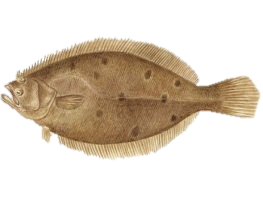 AP Fishery Performance Report
Research plan comments: 
Research into different hook types to reduce recreational discard mortality
Explore uses of smartphone applications/other technology for voluntary angler surveys
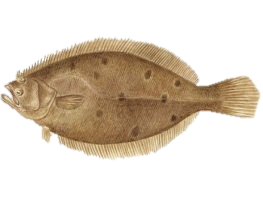 Regulatory Review
September 2013 SSC review (benchmark stock assessment)
Level 3 assessment designation
2014-2016 ABC recommendations based on stock projections and Council risk policy (see staff memo)
Council and Board: 2014-2015 ABC recommendation
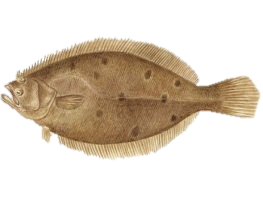 Staff Recommendation: No Change to Implemented Specifications
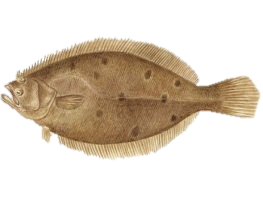 Staff Recommendation: No Change to Implemented Specifications
With 0% RSA:
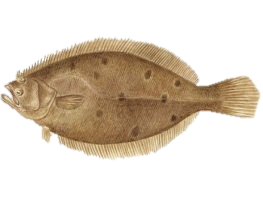 Staff Recommendation
No changes to 2015 Annual Catch Targets (ACTs), commercial minimum fish size (14-inch total length), gear requirements, or exemption programs
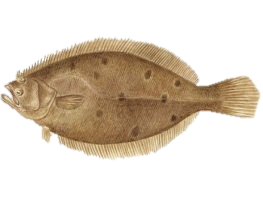 SSC
No compelling evidence to warrant a change to the recommended 2015 ABC
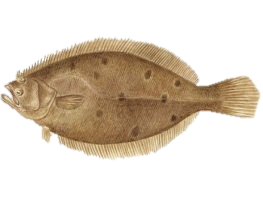 Monitoring Committee
No recommended changes to 2015 ACTs or management measures
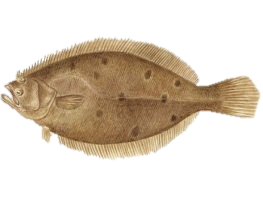 Questions?
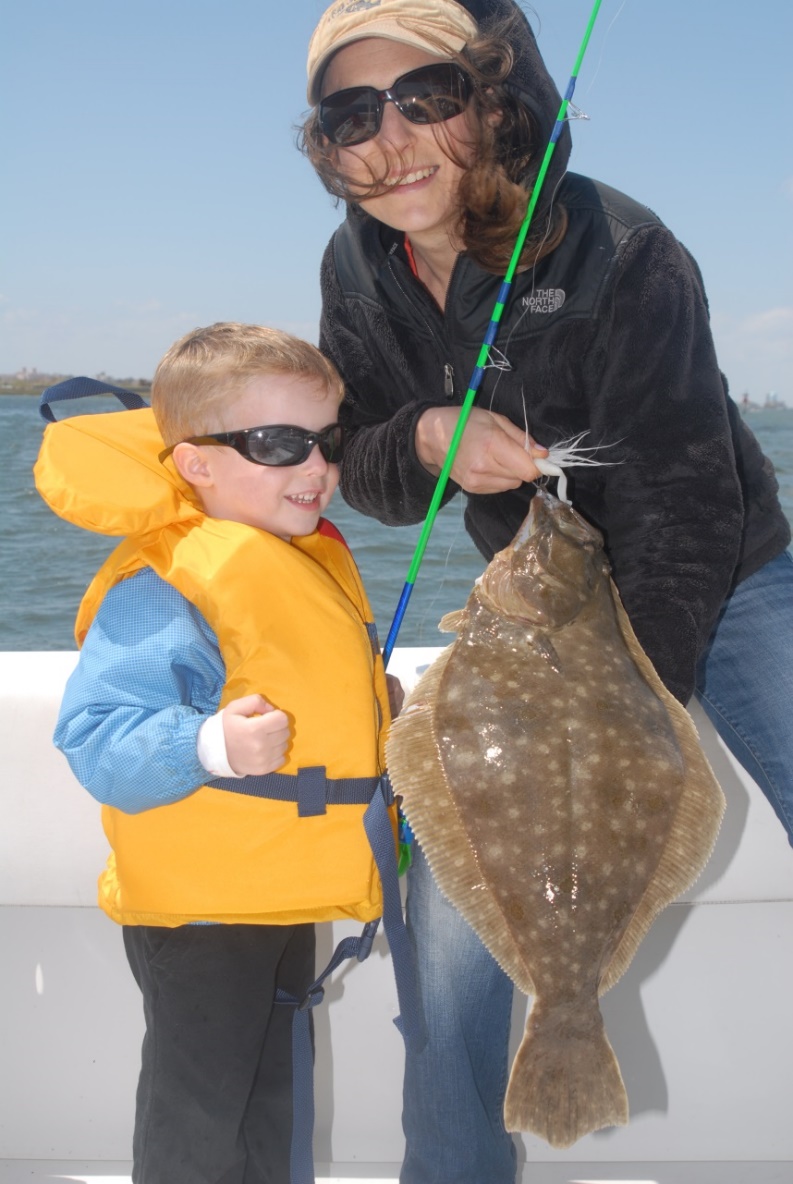